2017 symposium faith formation with a new generation
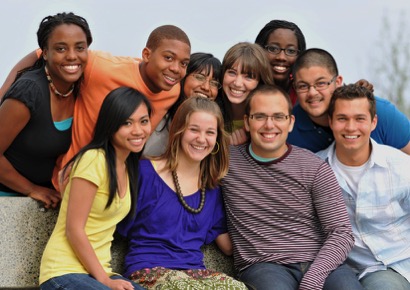 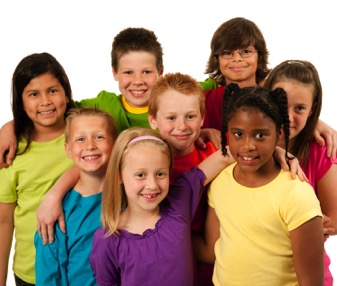 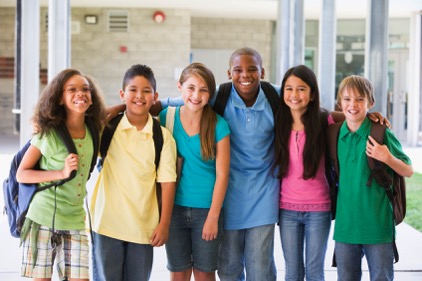 Session 2 21st Century Learning
Key Concept: 21st Century Learning
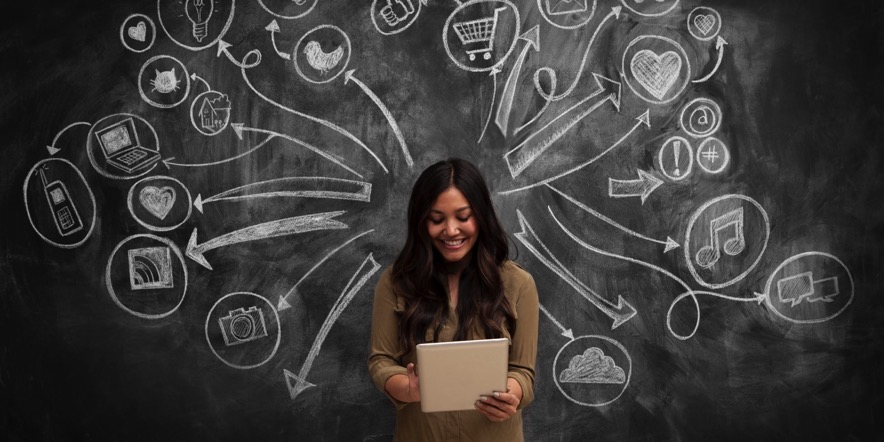 Generation Z Learners
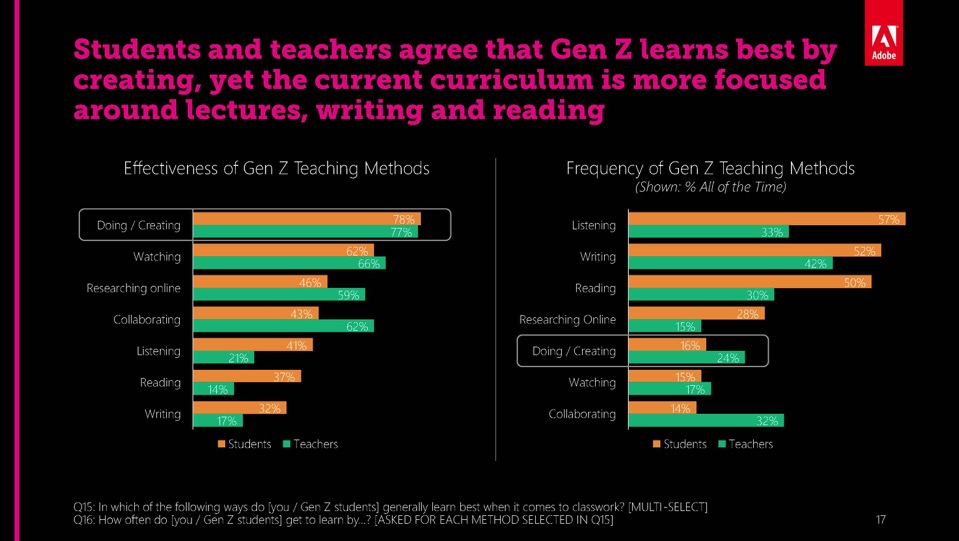 Generation Z Learners
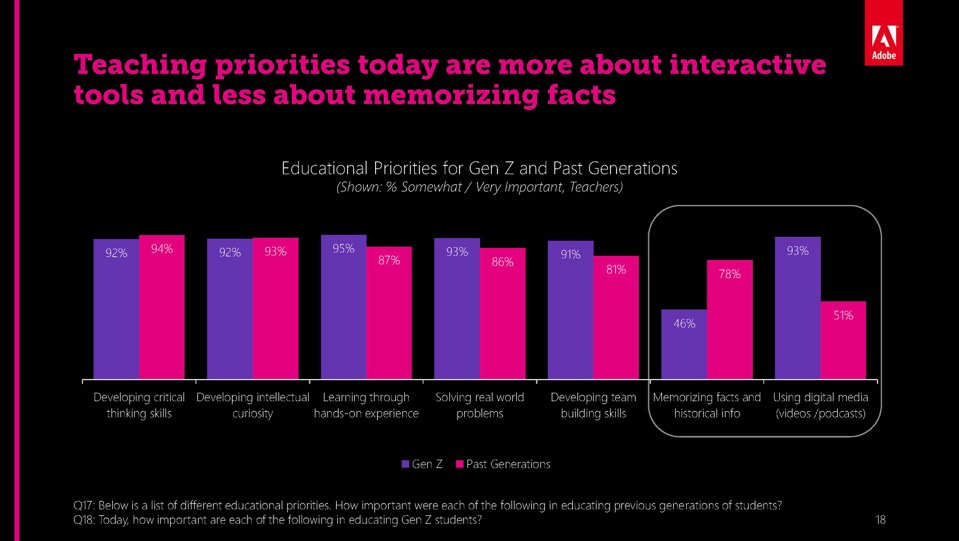 21st Century Learning Characteristics
Personalized
Individualized
Immersive learning environments 
Interactive 
Engaged 
Participatory
Experiential
Visual and multimedia 
Multi-Sensory
Abundant content, on demand
Episodic experiences 
Micro-learning
Practice-Performance-Feedback
Seamless Learning across multiple platforms
Production-centered
Virtual Learning Academy
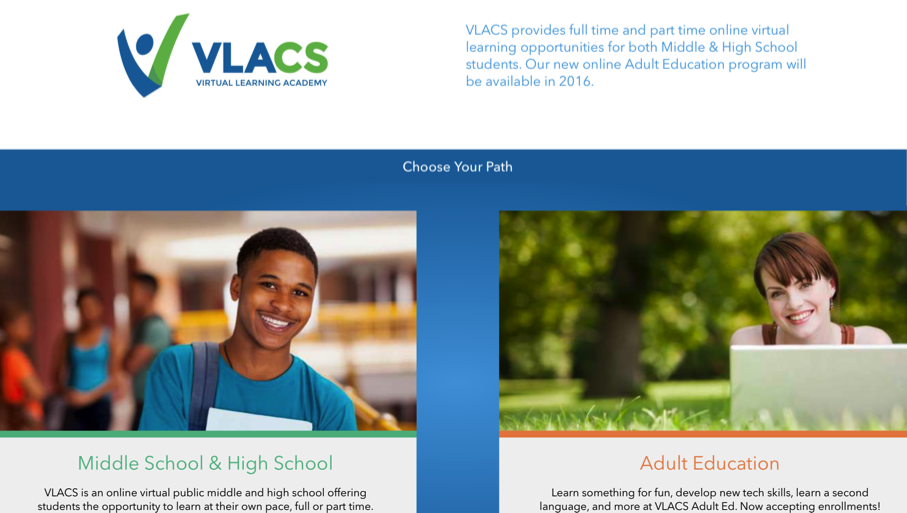 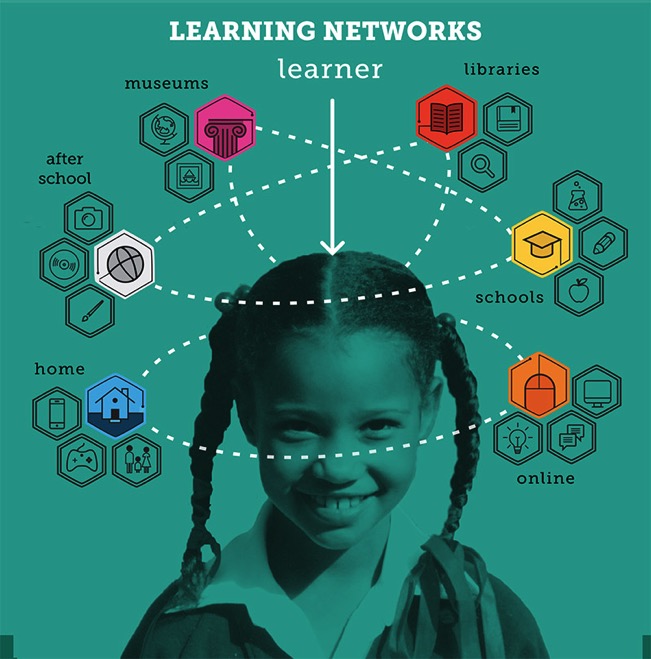 Student-Centered
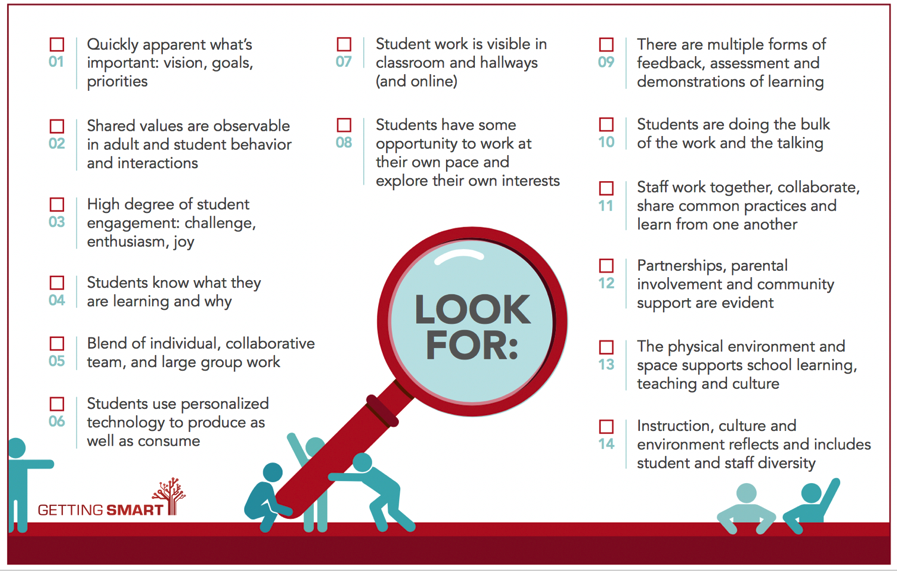 Blended Learning
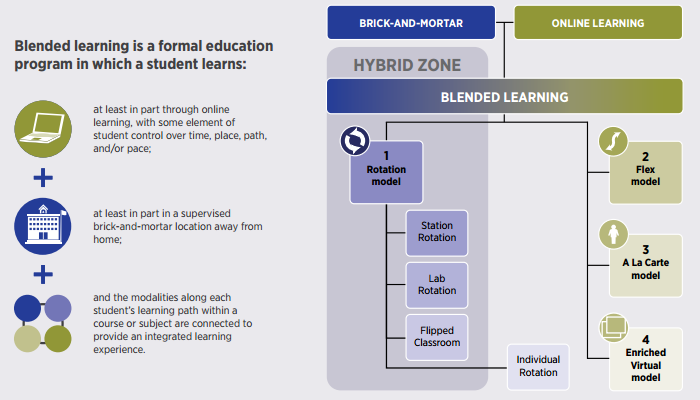 Summit Schools
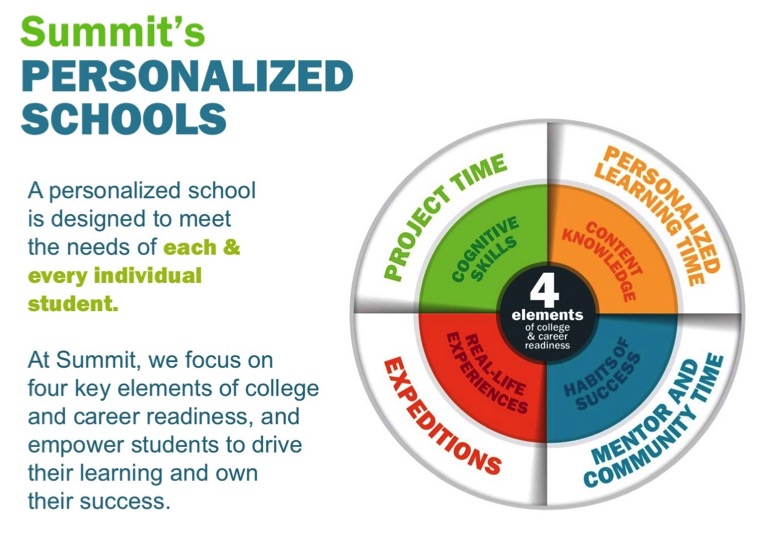 Personalizing Learning
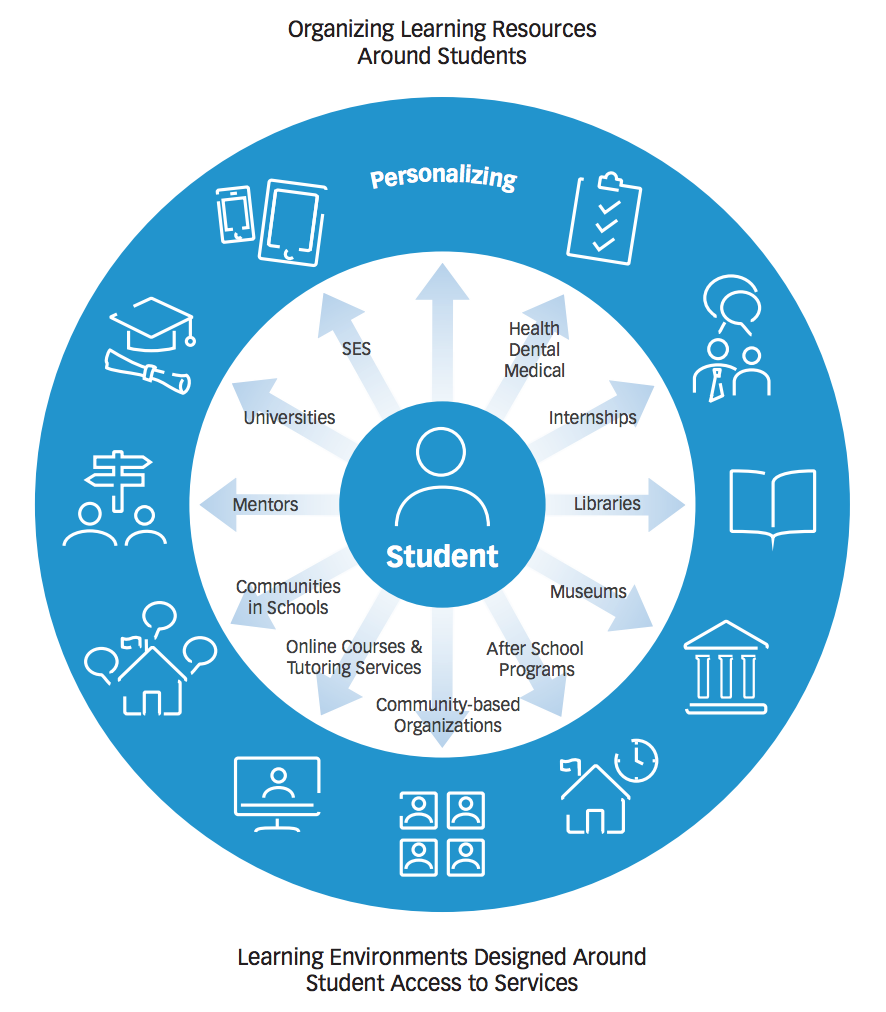 Personalized learning is tailoring learning for each student’s strengths, needs and interests— including enabling student voice and choice in what, how, when and where they learn— to provide flexibility and supports to ensure mastery of the highest standards possible.
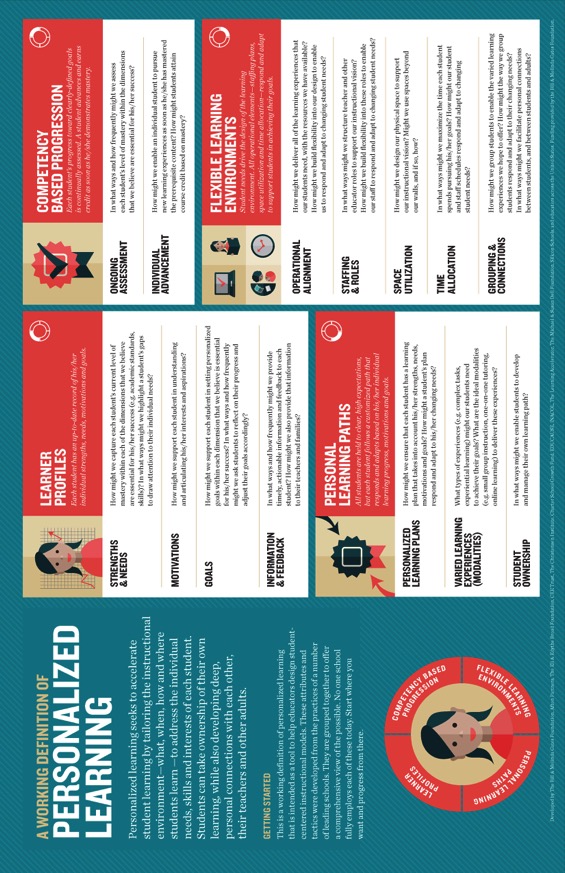 Personalized Learning
Digitally Enabled & Digitally Connected Faith Formation
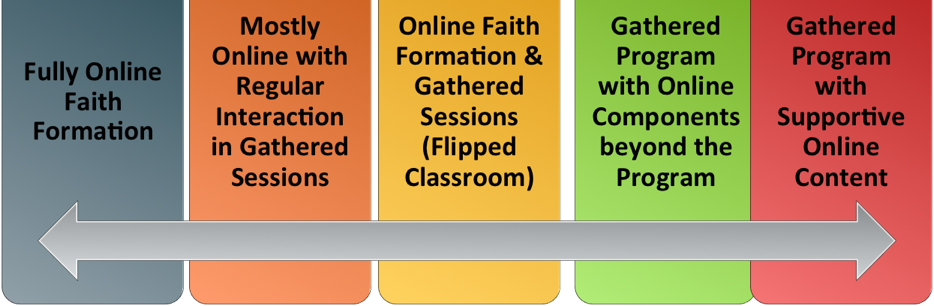 Extend the Event
One Event/ Program, Multiple Formats
Event/Program
Build on an Event/Experience
Flip the Model
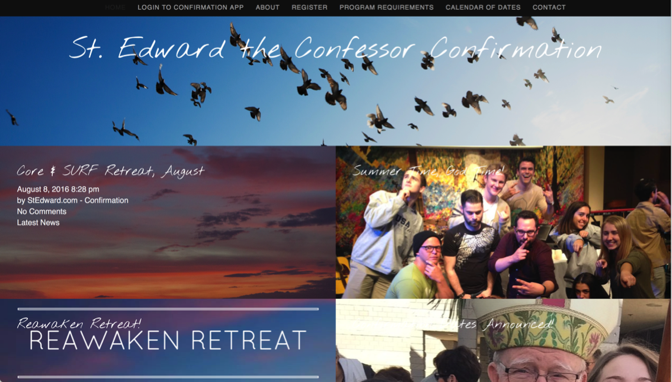 Our Confirmation preparation program has two components: Once a month in-person classes and an online study. The online study is a place for students to develop their faith weekly by completing multi-media lessons which include videos, reading, Saint reflections, multiple-choice questions and online small group discussions. Each small group has their own online space to discuss faith topics, ask questions, and pray for one another. By having both in person classes and an online study we hope to help families learn more about their faith while respecting the many demands for their time.
Confirmation
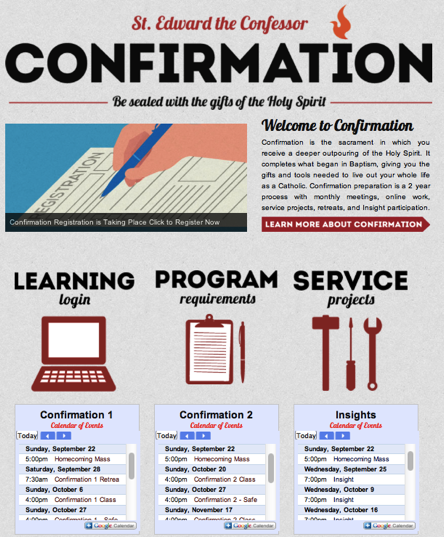 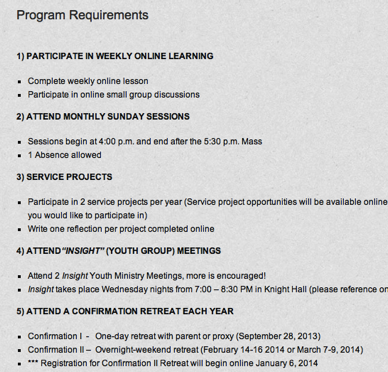 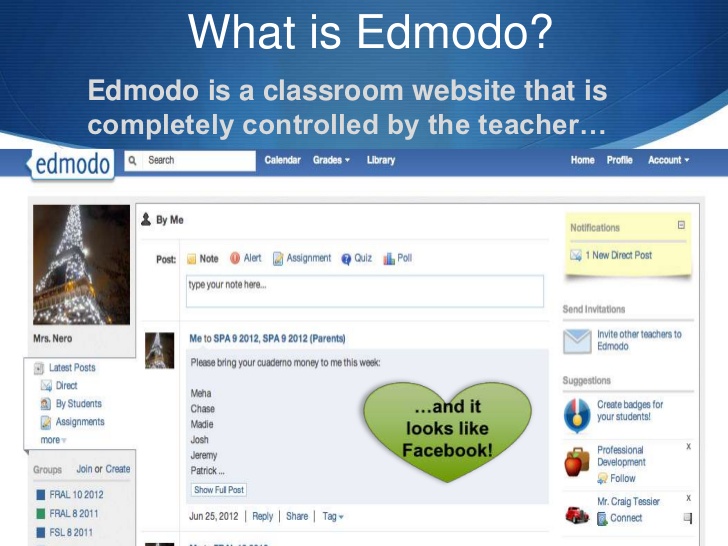 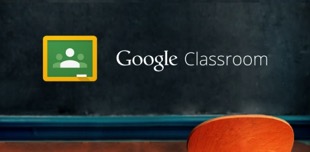 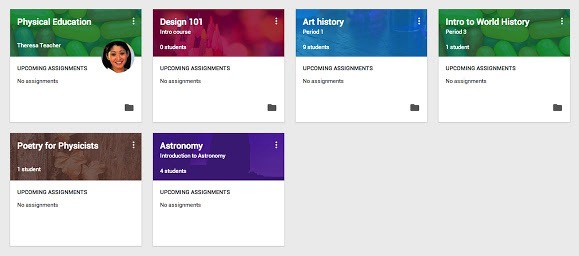 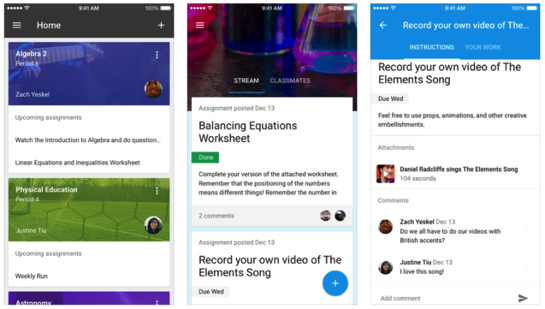 Online Libraries of Content
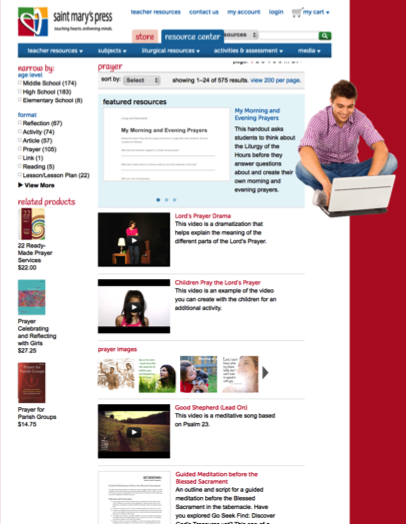 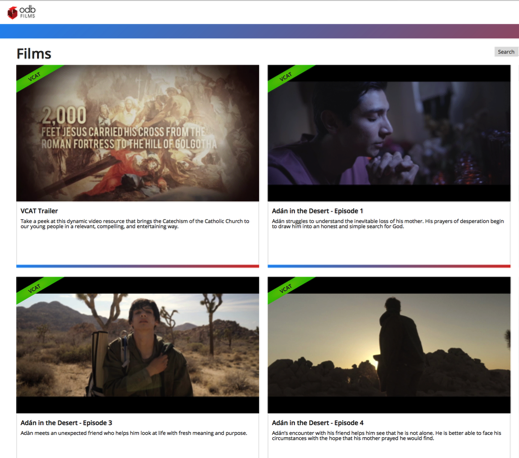